Welcome to Lanier High SchoolClass of 2028Rising Longhorn Night
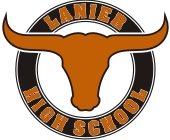 [Speaker Notes: Martin]
What are we doing tonight?  Primary goal:
Learn about the 9th grade registration process from both the student and parent perspective.  
Help students (and parents) make informed decisions about high school registration.
[Speaker Notes: Martin]
But we also want to:
Create a level of comfort for both parents and students about the high school experience.

Facilitate communication between student, parent, and school.

Help rising 9th graders find a place to belong in the LONGHORN family.
[Speaker Notes: Martin]
Steps to the Registration process
Core course registration

Elective and alternate course registration

CDAT 9 review, and application if interested

Final review of registration selections and parent/student sign-off

Feel free to take pictures of the screen during the presentation. PPT will be posted to LHS website tomorrow. Presenters will be at the QUESTIONS table at the conclusion of the presentation.
[Speaker Notes: Stiltner]
9th grade students at LHS take 7 courses:
Language Arts course
Math course
Science course
Health/Personal Fitness
Student Choice Elective
Student Choice Elective
Student Choice Elective
[Speaker Notes: Stiltner]
Core Course Registration:
Lanier Middle School 8th grade core teachers (math, language arts, and science) will recommend appropriate core courses and will record their recommendations on the Lanier High School 9th Grade Registration Database.
[Speaker Notes: Stiltner]
Math options (8th grade teacher will record recommendation):
Accelerated Geometry:  Concepts and Connections (not the old Accelerated Geometry)

Geometry:  Concepts and Connections

Algebra:  Concepts and Connections
[Speaker Notes: Stiltner]
Science options                                      (8th grade teacher will record recommendation):
Most students will register for BIOLOGY, either college-prep level or honors/gifted.
Students participating in CDAT 9 will take Chemistry (CP or HG)
For qualifying students* seeking a rigorous science sequence, H/G Chemistry will be an option in 9th grade.  Students taking H/G Chemistry will be on-track to take AP Biology during 10th grade

	*8th grade science teacher recommendation
	*Final grades of 90 or better in middle school science 	courses
	*85 or higher both semesters of Algebra I
[Speaker Notes: Stiltner]
Language Arts options                    (8th grade teacher will record recommendation):
All 9th grade students will take          9th Grade Language Arts                        at the College Prep or Honors/Gifted level
All 9th Grade ELA students are expected to participate in Summer Reading (student choice book).  8th grade ELA teachers will share information during spring semester.
[Speaker Notes: Stiltner]
Social Studies in 9th grade:
Social studies courses required for graduation (World History, US History, and American Government/Economics) are not offered to 9th grade students in Gwinnett County.

AP Human Geography is a social studies elective open to 9th graders.  This rigorous course is recommended for students planning to participate in advanced placement courses at LHS.

World Geography and Law/Contemporary Issues are  social studies elective courses open to all 9th graders (include in HOPE GPA calculations).
[Speaker Notes: Stiltner]
Two frequent questions:
How will I know which options were recommended for my child?
What if I disagree with a recommendation for my child?


Step 4 of the Registration Process – final review of registration selections and student/parent sign-off of the Student Course Request Profile.
[Speaker Notes: Stiltner]
Elective registration :
What are elective courses?

High school electives are courses outside of the required course curriculum that give a student the opportunity to explore areas of study that he/she finds interesting. 9th grade students at Lanier High School take three elective courses.
[Speaker Notes: Burrell]
Electives available to 9th graders at LHS :
AP Human Geography
Audio-Video Technology and Film
Band
Body Sculpting
Chorus
Examining the Teaching Profession
Food, Nutrition, and Wellness
Foundations of Technology
French I
Introduction to Healthcare Technology
Introduction to Software Technology
Journalism I
Law/Contemporary Issues
Marketing Principles
Music Technology
Orchestra (new)
Orchestra (continuing)
Piano
Spanish I
H/G Spanish I
Spanish for Native Speakers
Spanish II (H/G and CP)
Team Sports
Theatre Fundamentals
Visual Art Composition 2D/3D
Weight Training
World Geography
[Speaker Notes: Burrell]
Elective registration:
Where can a student find out information about elective courses? 

Rising Longhorn Night Elective Open House:   After the student and parent meetings conclude, students and parents may visit elective teachers.  Maps and student guides are available in the Commons.  
Website:  Please visit the Lanier High School website  for elective lists and descriptions, core course information, registration process information, and other resources:   gcpsk12.org/LanierHS  
   Video course descriptions are available on the LHS website.
   Go to REGISTRATION tab, and then Rising 9th Grade Students

Advisement lessons at LMS:  Ongoing lesson plans designed to help 8th grade students learn about elective options and make informed decisions.
[Speaker Notes: Burrell]
Fine Arts Electives:  A great way to connect!
Strongly encourage students to continue involvement in fine arts programs begun in middle school:  band, orchestra, and chorus.

Unique option for Orchestra:  Orchestra (new) is a course designed for students new to stringed instruments or who left Orchestra while in middle school.

Theater:  Our Theater students will be performing for you following this presentation.  Sign up for Theater Fundamentals to join this group!
 
Please visit our Fine Arts teachers tonight.  See any student helper or LHS staff member for assistance.
[Speaker Notes: Burrell]
Should my child take a Foreign Language during 9th grade?
If your child is enrolled in Spanish I or H/G Spanish I in 8th grade, we STRONGLY recommend that he/she register for Spanish II (CP or HG level).

Foreign Language courses are challenging, and many 9th grade students struggle.  A student can begin a foreign language in 10th grade.

Are students required to take FL courses to graduate? No, but at least 2 years of a foreign language is an admissions requirement for many colleges.

Consider French I  as an option.

Appropriate level for Spanish I and French I courses will be determined based on a review of student performance indicators and student data.

Spanish for Native Speakers:  Entry-level Spanish course available to our students who speak Spanish in the home.
[Speaker Notes: Burrell]
How should my child select his/her elective courses?
What is INTERESTING to your child
Future career plans
Long range plans, such as competitive college admissions (academic rigor, foreign language requirements)
Continuation of current classes/activities:  band, orchestra, chorus, Spanish I
[Speaker Notes: Burrell]
Elective choices should NOT be based on:
Courses friends are taking

Rumors about courses and/or teachers

Perceived ease or difficulty of a course
[Speaker Notes: Burrell]
Elective registration :
Each rising 9th grade student will choose 6 elective courses, recorded in order of preference.  Elective choices 4-6 will be used as alternates.

These choices will be recorded on the Lanier High School 9th Grade Elective Registration Database through LMS 8th grade Advisement.
Process begins on February 7th
	
*All 9th grade students will automatically be registered for Health/Personal Fitness.
[Speaker Notes: Stiltner]
Can my student complete the Health/Personal Fitness requirement during summer school?
Yes.  Summer School options will be offered by  Gwinnett Online Campus.  See the Gwinnett Online Campus website for registration information:  https://www.gcpsk12.org/gwinnettonline

These programs require tuition payment prior to registration.

This is a good option for students who need another elective opening (For example, a student wants to participate in band, continue in Spanish, take AP Human Geography, and would like to take another elective course).

Once we receive registration confirmation (via parent email), we will drop Personal Fitness/Health and will add the first alternate course listed on the Lanier High School 9th Grade Elective Registration Database.
[Speaker Notes: Stiltner]
Completion of the 9th Grade Registration Form :
The Lanier High School 9th Grade Registration Database (Elective and Core) will be completed during Advisement at LMS in January and early February.  

 LHS personnel will enter selections into the student information system.
[Speaker Notes: Stiltner]
Each 9th grade student will take:
9th grade  Language Arts (CP or H/G)
Algebra I OR Geometry OR Accelerated Geometry
Biology (CP or H/G) OR H/G Chemistry
Health/Personal Fitness
Student Choice Elective
Student Choice Elective
Student Choice Elective
[Speaker Notes: Stiltner]
CDAT 9:
CDAT 9 is an inclusive program that uses active and applied learning to promote Science, Technology, Engineering and Math (STEM) education pathways.  Our CDAT program has received STATE STEM certification.

The CDAT 9 block schedule include language arts, chemistry, and a technology course within the CDAT 9 program.

CDAT 9 is open to students with any college/career interest, although students interested in Advanced STEM and Technology pathways would benefit from the CDAT 9 collaborative environment.
[Speaker Notes: Stiltner]
CDAT 9 Admissions process
For more information about CDAT 9, please review our CDAT website: www.LanierCDAT.org 

If your child would like to participate after reviewing the website, click on the link www.LanierCDAT.org  to access the CDAT 9 application.

CDAT 9 enrollment is capped, so a lottery process will be in place to determine admission.
Application deadline for the lottery is Monday, February 12, 2024.

CDAT 9 admission will be indicated on the Student Course Request Profile.

Mr. Reilly, one of our CDAT 9 instructors, is here for the Elective Open House for questions, or if you would like to see our fabulous CDAT lab spaces.
[Speaker Notes: Stiltner]
Final Review of Course Selections:
The Student Course Request Profile will list all of the courses for which the student is registered.  This document  must be signed by the student and the parent, and then returned to LMS (March – early April).

Course selections may be altered using the Student Course Request Profile.  This is the only opportunity to change a request.  Important staffing and scheduling decisions are based upon the spring registration numbers, and we cannot make changes over the summer or at the start of the school year.

Course registration is year-long.  Schedules will not be changed at the semester break.
[Speaker Notes: Stiltner]
Have questions or need help?
Questions about core classes?  Please contact your child’s 8th grade teacher.

For other registration questions, please email Molly Stiltner at molly.stiltner@gcpsk12.org.  Please allow 2-3 days for email replies.

After this program concludes, LHS curriculum personnel will be at the QUESTIONS table for further assistance.
[Speaker Notes: Stiltner]
The key to success?  INVOLVEMENT
ATHLETICS:
 Cheerleading, Cross Country, Volleyball, Swim and Dive, Football, etc.
9th graders are automatically eligible to participate first semester, according to  GHSA. 

FINE ARTS: 
Visual Arts,  Chorus, Band, Orchestra, Music Tech, and Theater

OTHER CLUBS: 
Environmental Club, HOPE, Interpretation Nation, Drama Club, LawHorns, French Club, CDAT 9, etc.
[Speaker Notes: McDonald]
Advice to PARENTS:
Use the resources available to you (eCLASS, progress reports, Parent Portal) to stay on top of your child’s academic progress.  If you have concerns, talk to your child and reach out to his/her teacher or counselor.  Establish monitoring routines at the beginning of the school year.

Continue to monitor your child’s social media access and usage.

Keep the lines of communication open.  Consider establishing routines early in the school year (eating dinner together, working together on a hobby) that facilitate conversation with your child.

Empower your child to advocate for him/herself, with your support.
[Speaker Notes: Stiltner or Longhorn Dad representative]
Lanier High School Registration Website:
From our main website, go to REGISTRATION, and then to Rising 9th Grade Students

https://www.gcpsk12.org/lanierhs
[Speaker Notes: Stiltner]
Thank you!
Tables are set up in the Aux gym and Longhorn Blvd. representing various student organizations and sports.

From 6:30 – 7:30, feel free to visit classrooms and informational tables (student helpers are available to assist).  Maps are available at the MAPS tables.

Reminder - Theater production beginning at 7:00
[Speaker Notes: Stiltner]